Figure 4. Examples of RFs obtained from electrodes in different parts of visual cortex. (A) Average voltage responses ...
Cereb Cortex, Volume 17, Issue 10, October 2007, Pages 2293–2302, https://doi.org/10.1093/cercor/bhl138
The content of this slide may be subject to copyright: please see the slide notes for details.
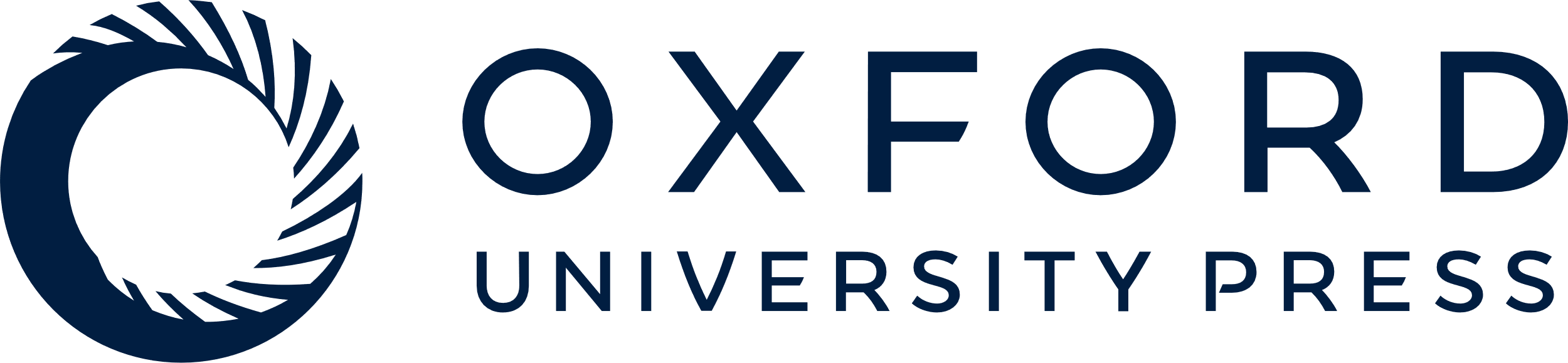 [Speaker Notes: Figure 4. Examples of RFs obtained from electrodes in different parts of visual cortex. (A) Average voltage responses obtained from 20 visual field locations for a recording site in zone 1. The electrode (red circle, inset) was located in the cuneiform cortex approximately 1 cm from the occipital pole and 1 cm above the calcarine fissure. (B) The best fit Gaussian RF for the responses shown in panel A (color plot) and a line indicating the point at which responses were at 50% of maximum (black ellipse). (C) Average voltage responses obtained from 49 visual field locations for a recording site in zone 2. The electrode was located on the lateral surface of occipital cortex, well dorsal and anterior of the occipital pole. (D) The best fit RF for the responses shown in panel C. (E) Average voltage responses obtained from 25 visual field locations for a recording site in zone 3. The electrode was located on the lateral surface of occipital cortex, near the posterior tip of inferior temporal sulcus. (F) The best fit RF for the responses shown in panel E. (G) Average voltage responses obtained from 49 visual field locations for a recording site in zone 4. The electrode was located in the fusiform gyrus. (H) Best fit RF for the responses shown in panel G.


Unless provided in the caption above, the following copyright applies to the content of this slide: © The Author 2006. Published by Oxford University Press. All rights reserved. For permissions, please e-mail: journals.permissions@oxfordjournals.org]